’’Особенности развития речи дошкольников в процессе игровой деятельности”
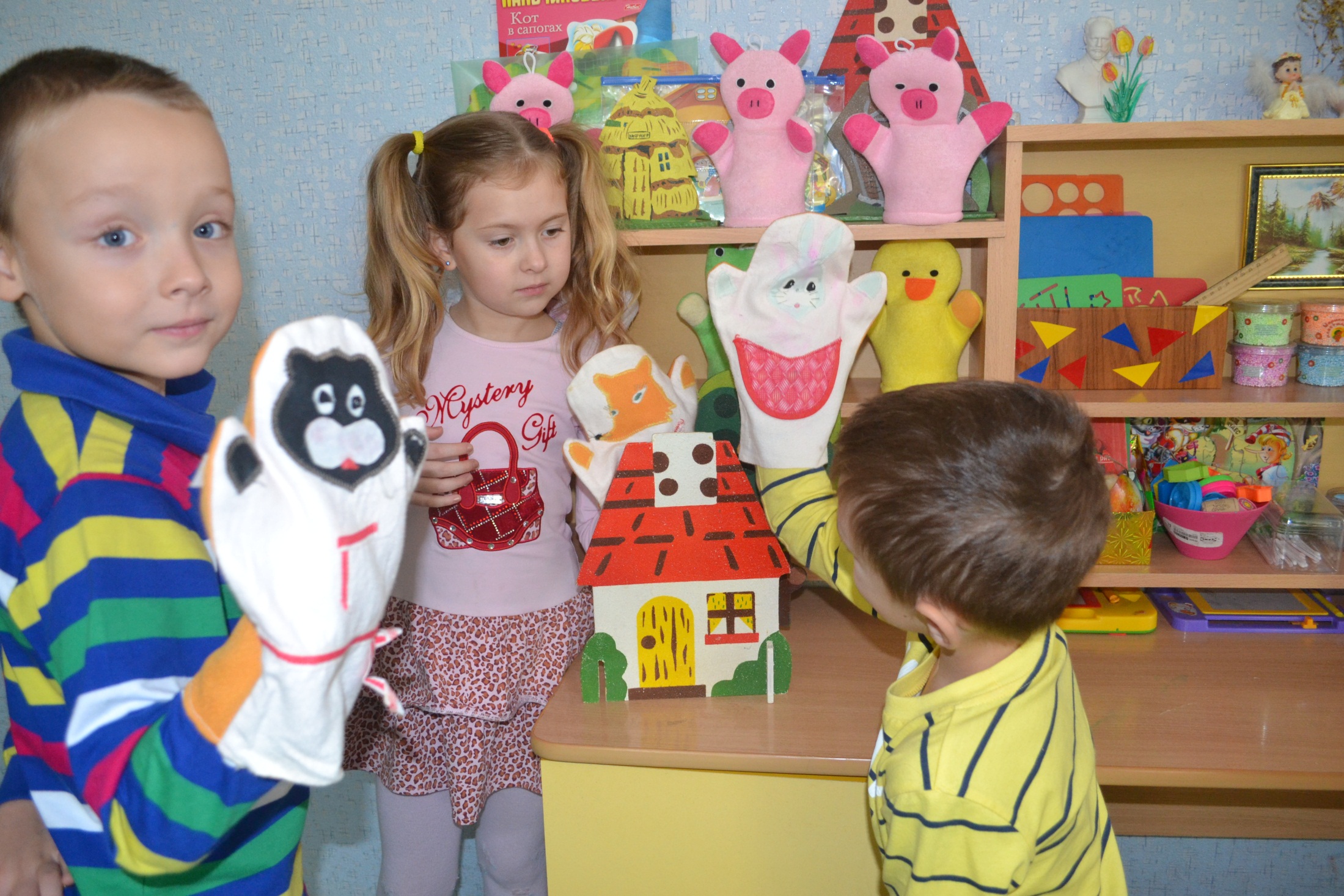 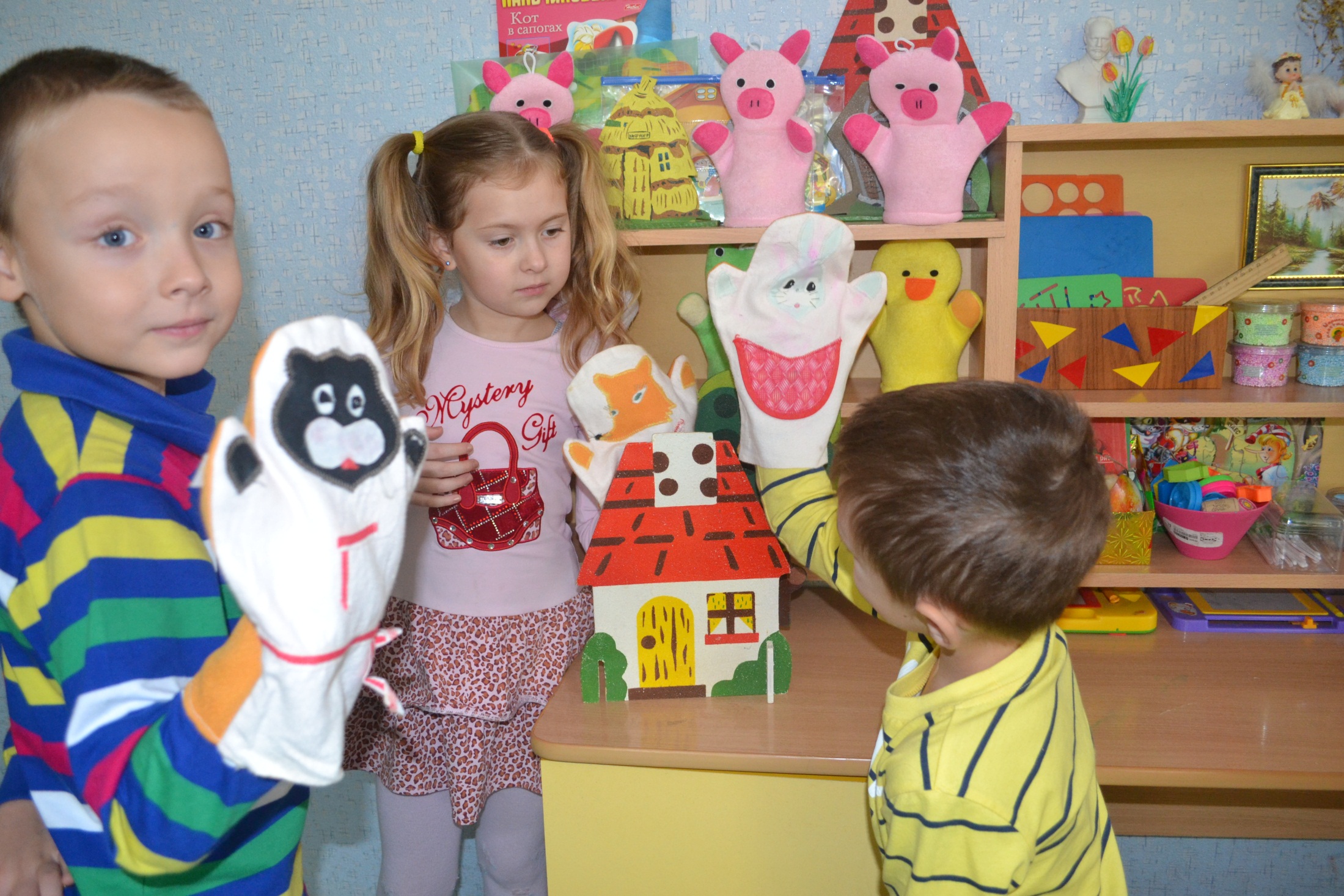 Игра дошкольников:• побуждает детей к общению друг с другом;• способствует закреплению навыков пользования инициативной речью;• способствует совершенствованию разговорной речи;• способствует обогащению словаря;• оказывает влияние на формирование грамматического строя языка.
Виды игровой деятельности
-Русские народные подвижные игры
-Игры драматизации
-Дидактические игры
-Театрализованные игры
-Сюжетно-ролевые игры
-Викторины
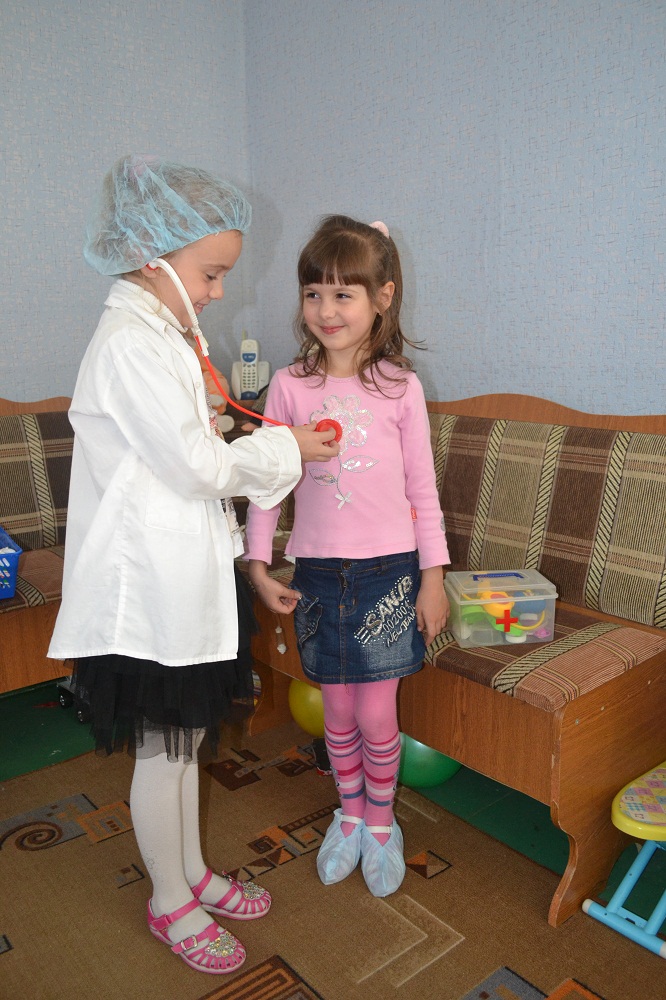 Игра - это не просто развлечения, это творческий, вдохновенный труд ребенка, это его жизнь.
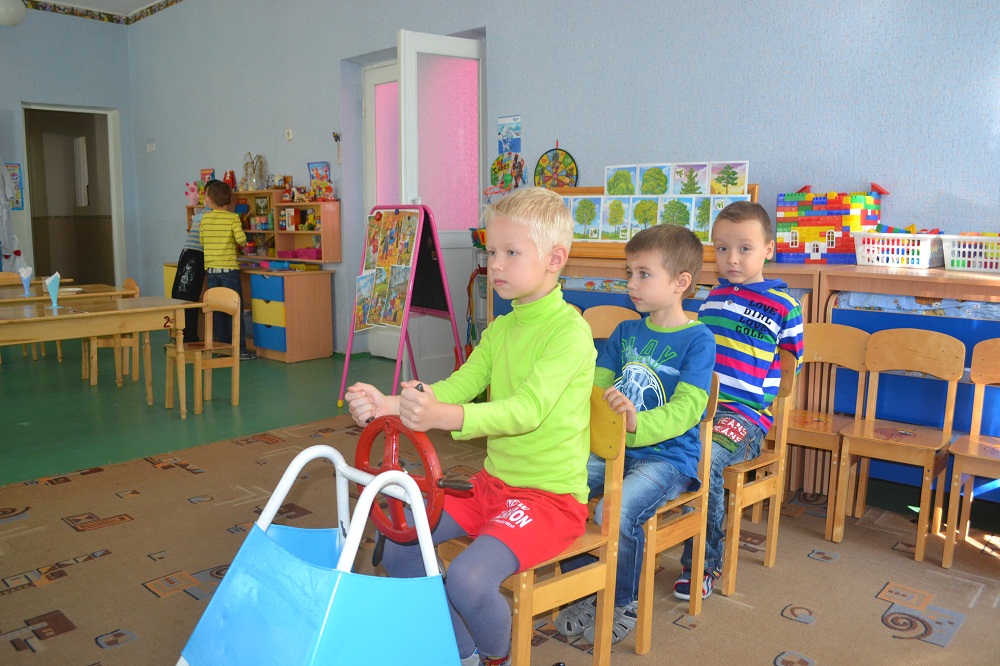 Основной сюжетно-ролевой игры является мнимая или воображаемая ситуация, которая заключается в том, что ребенок берет на себя роль взрослого и выполняет ее в созданный им самим игровой обстановке.
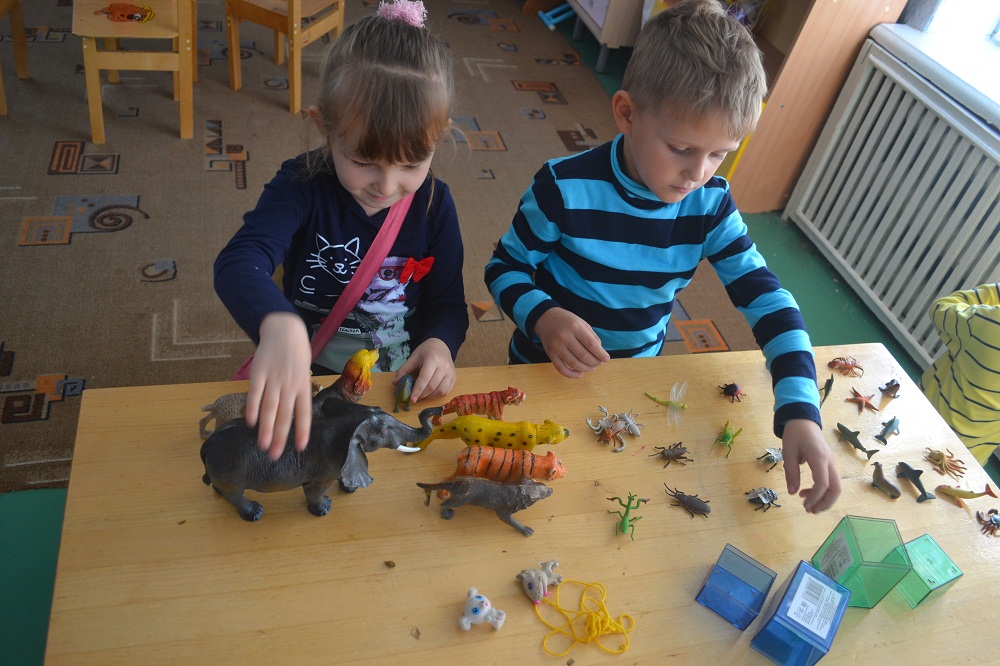 Главным компонентом сюжетно-ролевой игры является сюжет, без него нет самой сюжетно-ролевой игры.
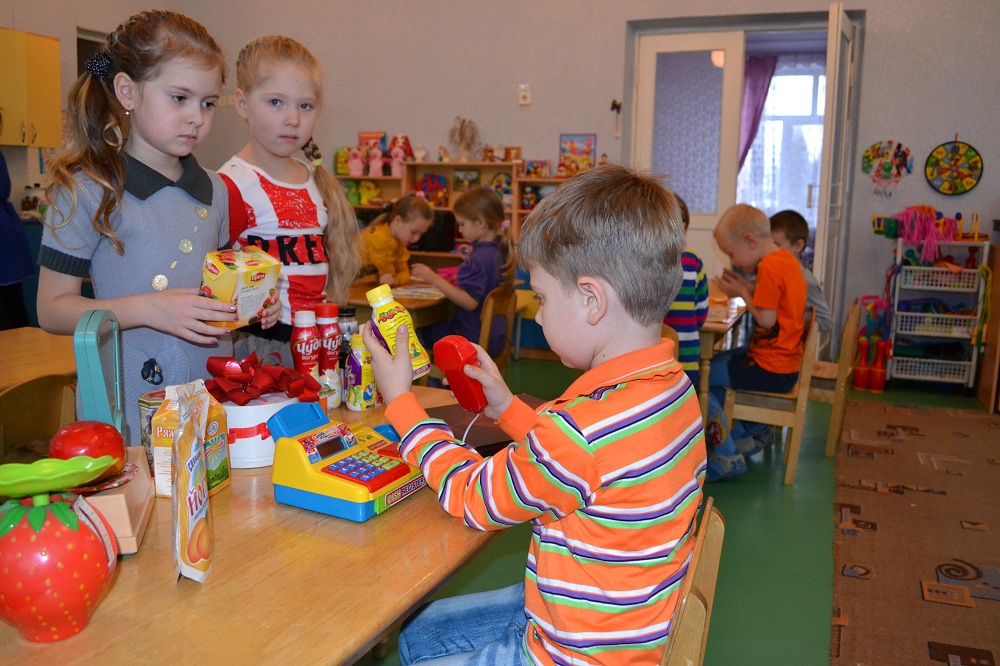 В зависимости от глубины представлений ребенка о деятельности взрослых меняется и содержание игр.
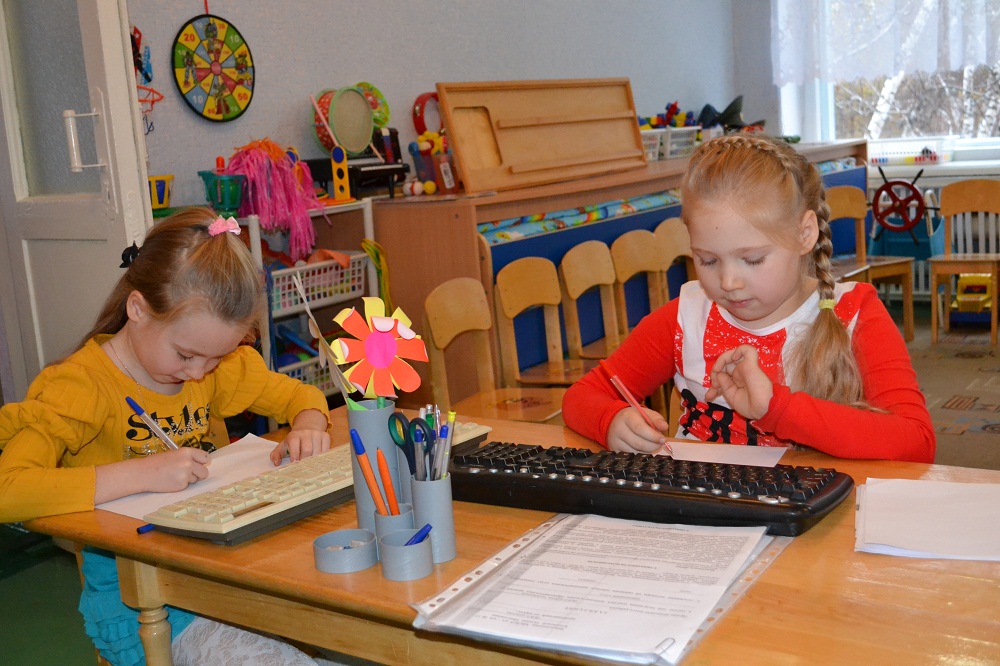 Дети живо откликаются на новые впечатления, вплетая их, как сюжетные линии, в знакомые игры.
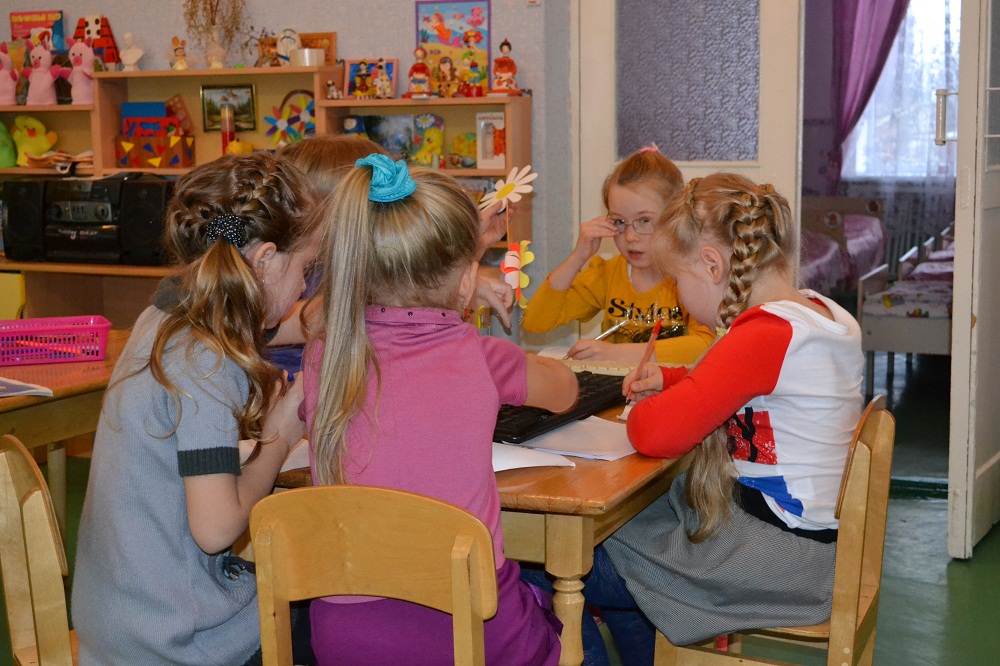 Содействовать тому, чтобы группировка детей в игре (по возрасту, развитию, речевым навыкам) Способствовала росту и развитию речи более слабых.
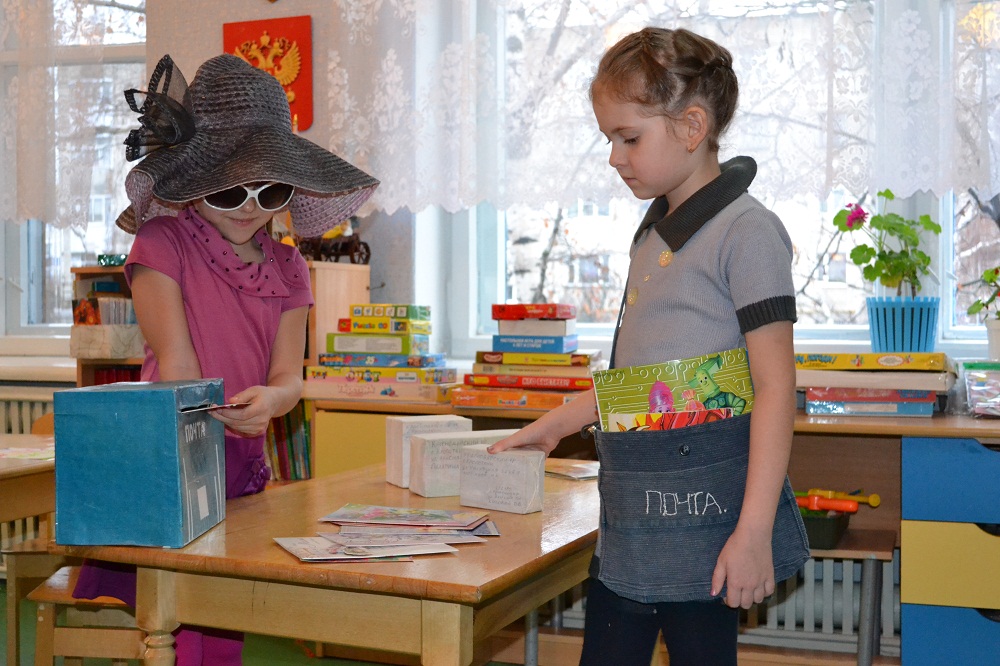